Srbská kultura II.
Literatura a film
Srbská literatura - obecně
literatura psaná “srbsky”
ve starších obdobích:
staroslověnština srbské redakce
ruskoslovanský jazyk
slavenosrbská jazyk
od 19. stol. mluvíme o srbské literatuře v užším slova smyslu
ve 20. stol. (i dříve) vícedomí autoři
literatura psaná v “jiných” jazycích srbskými autory
chorvatsky: Vladan Desnica
černohorsky: Petar II. Petrović Njegoš
srbština součástí jiných jazykových konceptů
ilyrština
srbochorvatština
západní (bosenská) a východní (srbská varianta)
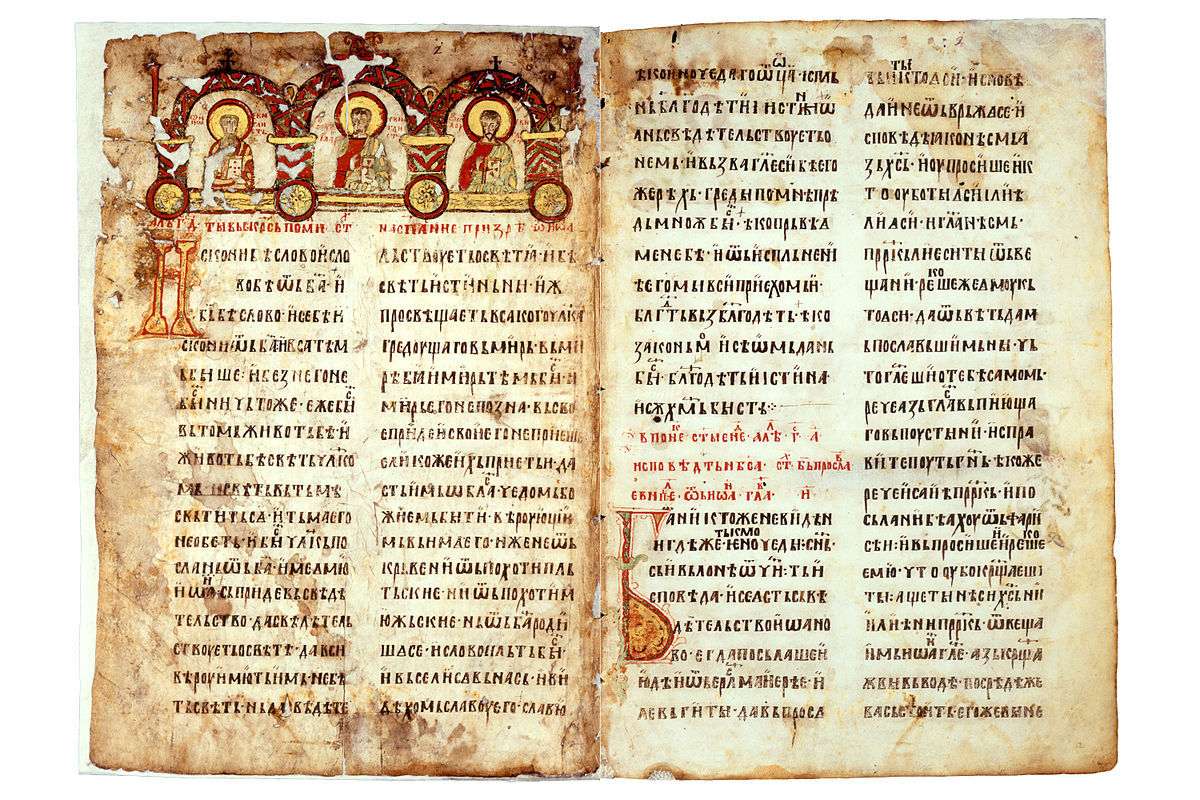 Nejstarší srbská literatura
Miroslavovo evangelium (Miroslavljevo jevanđelje, 12. stol.)
liturgický sborník
jazyk: staroslověnština srbské redakce, počátky slavenosrbského jazyka
církevní literatura
až do 18. stol. (školy při klášterech, církev nositelkou vzdělání)
lidová slovesnost
nejstarší literatura, zapsána a sebraná až v 19. stol.
dvorská lyrika
milostná poezie a písně (viz hudba)
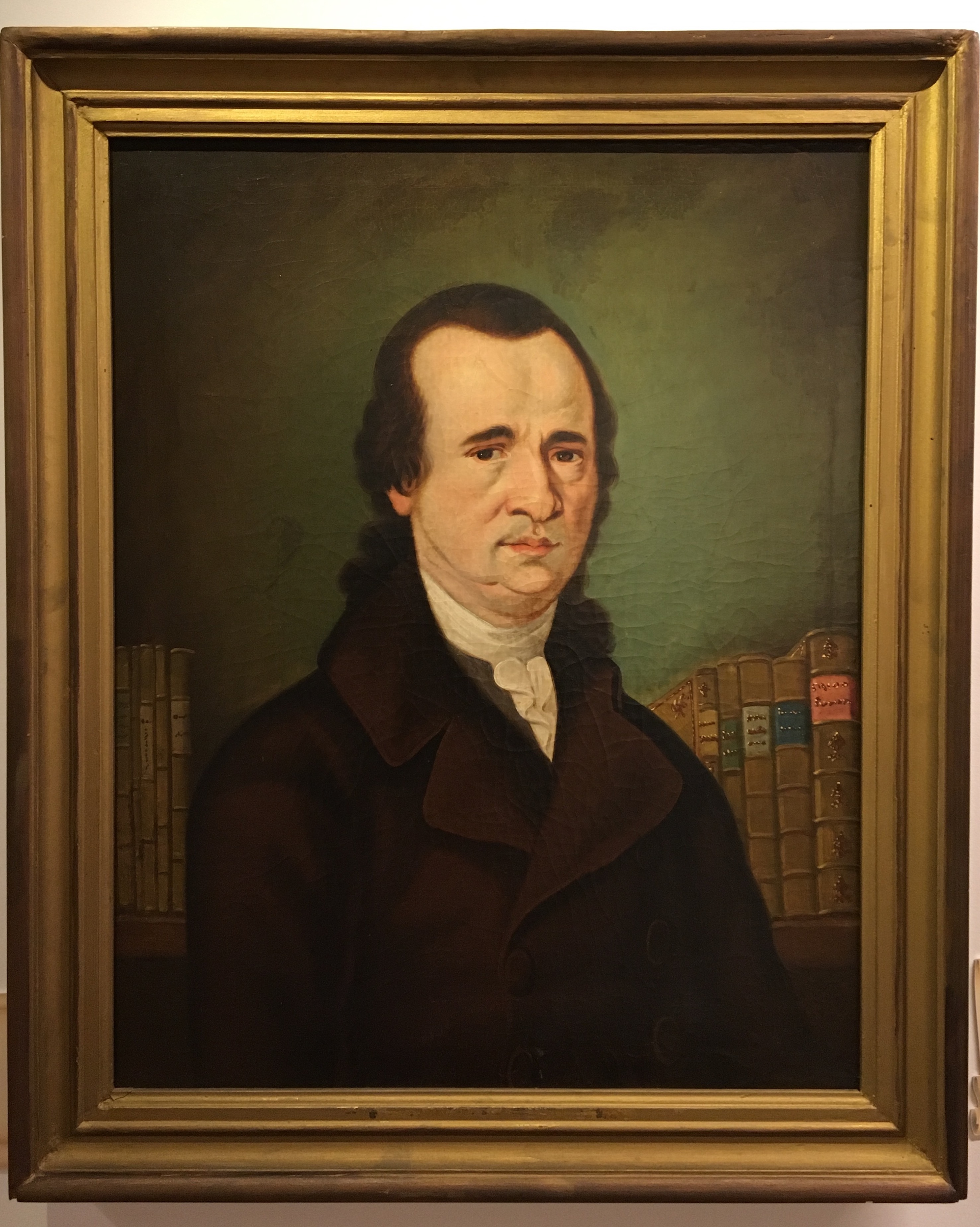 Literatura osvícenství
jazykové spory
slavenosrbský jazyk
ruskoslovanský jazyk
lidová srbština
Dositej Obradović (1739–1811)
pedagog, spisovatel, kritik, filozof
proklamoval náboženskou toleranci
zasadil se o rozvoj vzdělanosti
působil na Velké škole, pozdější Univerzitě
literatura osvícenství
didaktická
vlastenecká
filozofická
politická
Literatura 19. stol. – Vuk Stefanović Karadžić
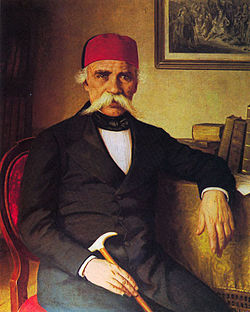 jazykový reformátor, “otec” srbského jazyka
prosadil lidový jazyk do literatury a vědy
reforma pravopisu: 30 cyrilských písmen
reforma jazyka: lidový jazyk
pravopis: fonetický (“Piš, jak slyšíš, čti, jak je psáno”)
slovníky, gramatiky
sbírky lidové slovesnosti
Srbské lidové písně
Srbské lidové povídky
zastánci jeho přístupu se nazývají “vukovci” (i v Chorvatsku)
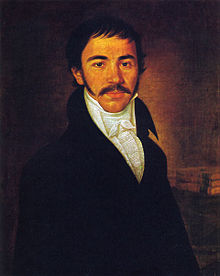 Srbská literatura 19. stol. – romantismus
1847 - zlomový rok pro srbskou literaturu
Nový zákon (VSK)
Boj za srbský jazyk a pravopis (Đura Daničić)
Horský věnec (Petar II. Petrović Njegoš)
Básně (Branko Radičević)
velká “čtyřka” romantických básníků
Branko Radičević
Jovan Jovanović Zmaj
Đura Jakšić
Laza Kostić
rysy srbského romantismu (kromě obecných)
vlastenectví
satira
dětská poezie
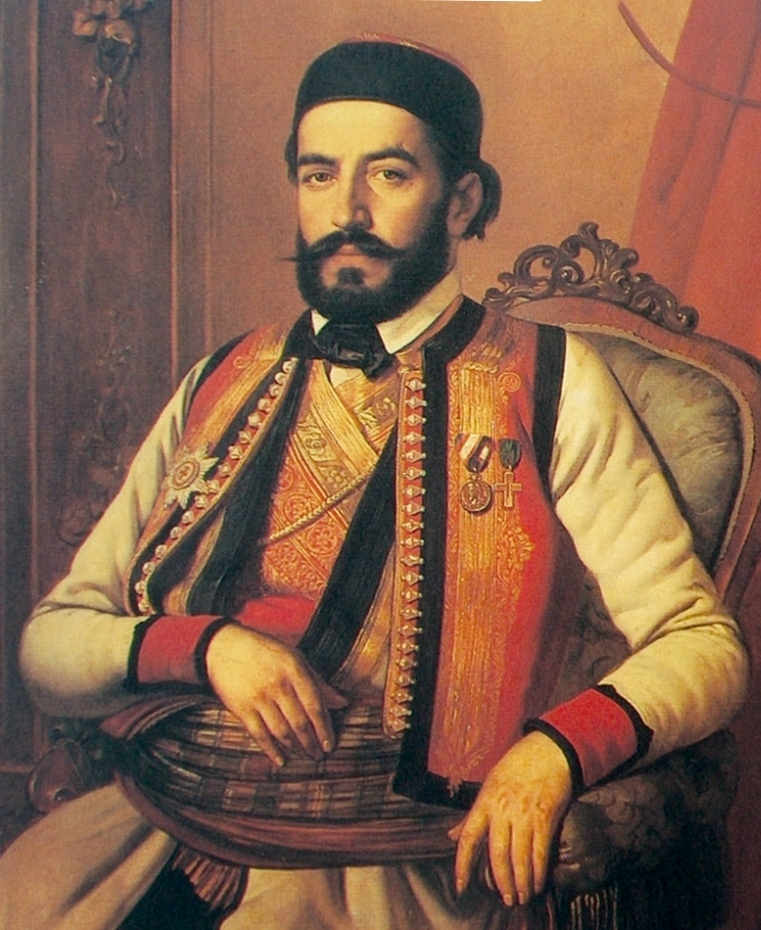 Srbská literatura 19. stol. – realismus
vlivy zejména ruské
chybí výraznější román, dominuje povídka
venkovská idyla
Milovan Glišić
Janko Veselinović
Laza Lazarević
Simo Matavulj
satira a kritika
Radoje Domanović
Milovan Glišić
psychologie, ženská tematika
Bora Stanković: Nečistá krev
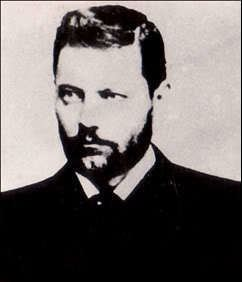 Srbská moderna
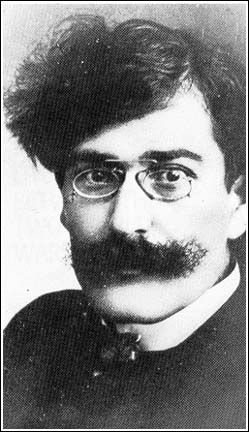 francouzské a německé vlivy
velká “čtyřka”
Milan Rakić
Jovan Dučić
Sima Pandurović
Vladislav Petković Dis
rysy srbské moderny
dekadence
skepticismus
iracionalismus
v době balk. válek vlastenectví
symbolismus
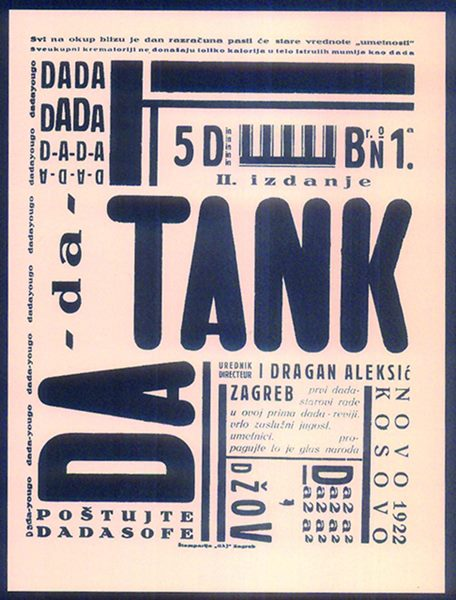 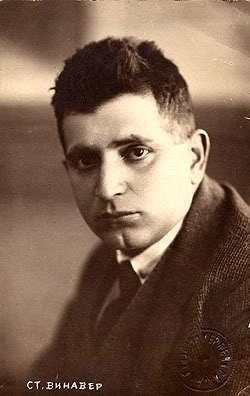 Srbská avantgarda
levicová avantgardní hnutí
expresionismus
surrealismus
Stanislav Vinaver, Oskar Davičo, Marko Ristić
hledání nových forem a obsahů
radikální odmítnutí starého světa
inspirace v nových -ismech
vizuální poezie
buřičství
zenitismus – autochtonní jugoslávský směr
Ljubomir Micić
Branko V. Poljanski
Poválečná srbská literatura - Jugoslávie
soc-realistické období záhy skončilo (1948)
partyzánská literatura
absurdní poetika
neorealismus
historický román
džínová próza
magický realismus
postmodernismus
Partyzánská literatura
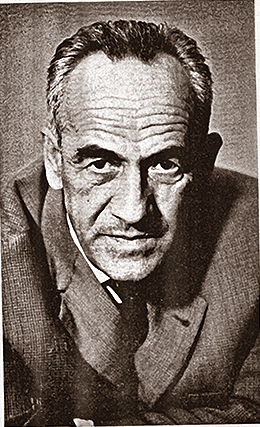 Branko Ćopić: Partyzánské příběhy
Mihailo Lalić: Svatba
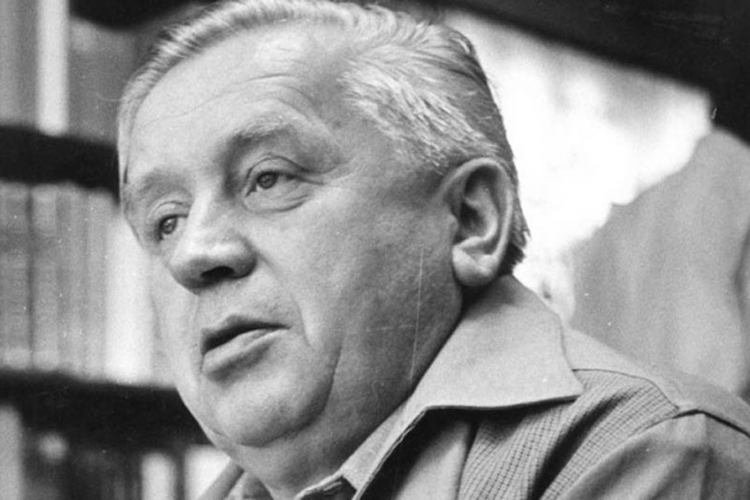 Literatura absurdna
Miodrag Bulatović: Červený kohout letí k nebi
Branimir Ščepanović: Smrt pana Goluži
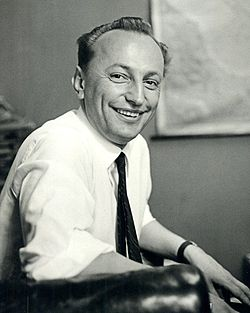 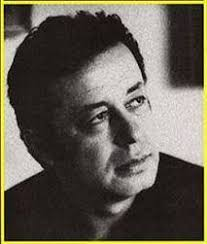 Neorealismus
Mirko Kovač: Má sestra Elida
Mirko Kovač: Den k tetování
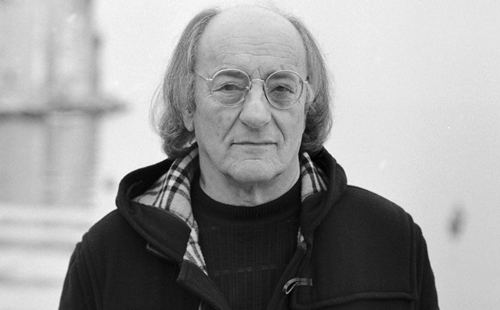 Historický román
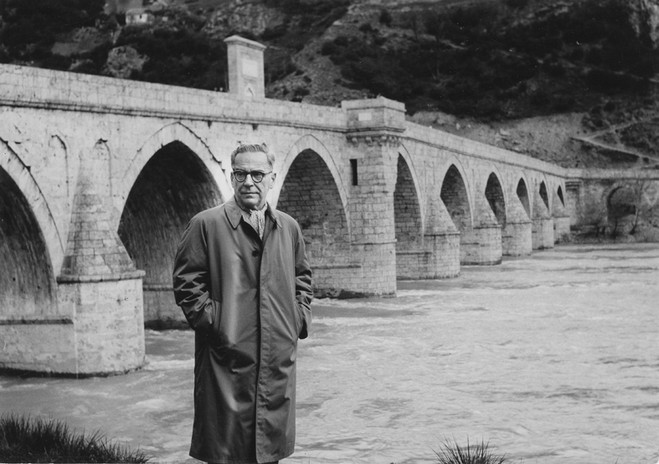 Ivo Andrić: Most na Drině
NC za literaturu 1961
Ivo Andrić: Travnická kronika
Dobrica Ćosić: Daleko je slunce
Džínová próza
Dragoslav Mihailović: Prohra (Kad su cvetale tikve)
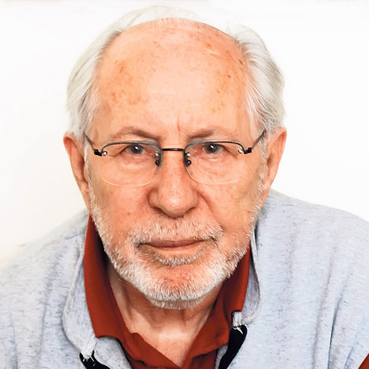 Magický realismus (borgesovci)
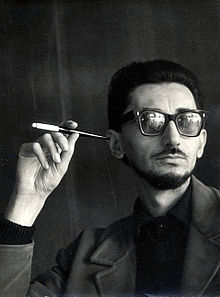 Danilo Kiš: Encyklopedie mrtvých
Danilo Kiš: Hrobka pro Borise Davidoviče
Borislav Pekić: Vzestup a pád Ikara Gubelkijana
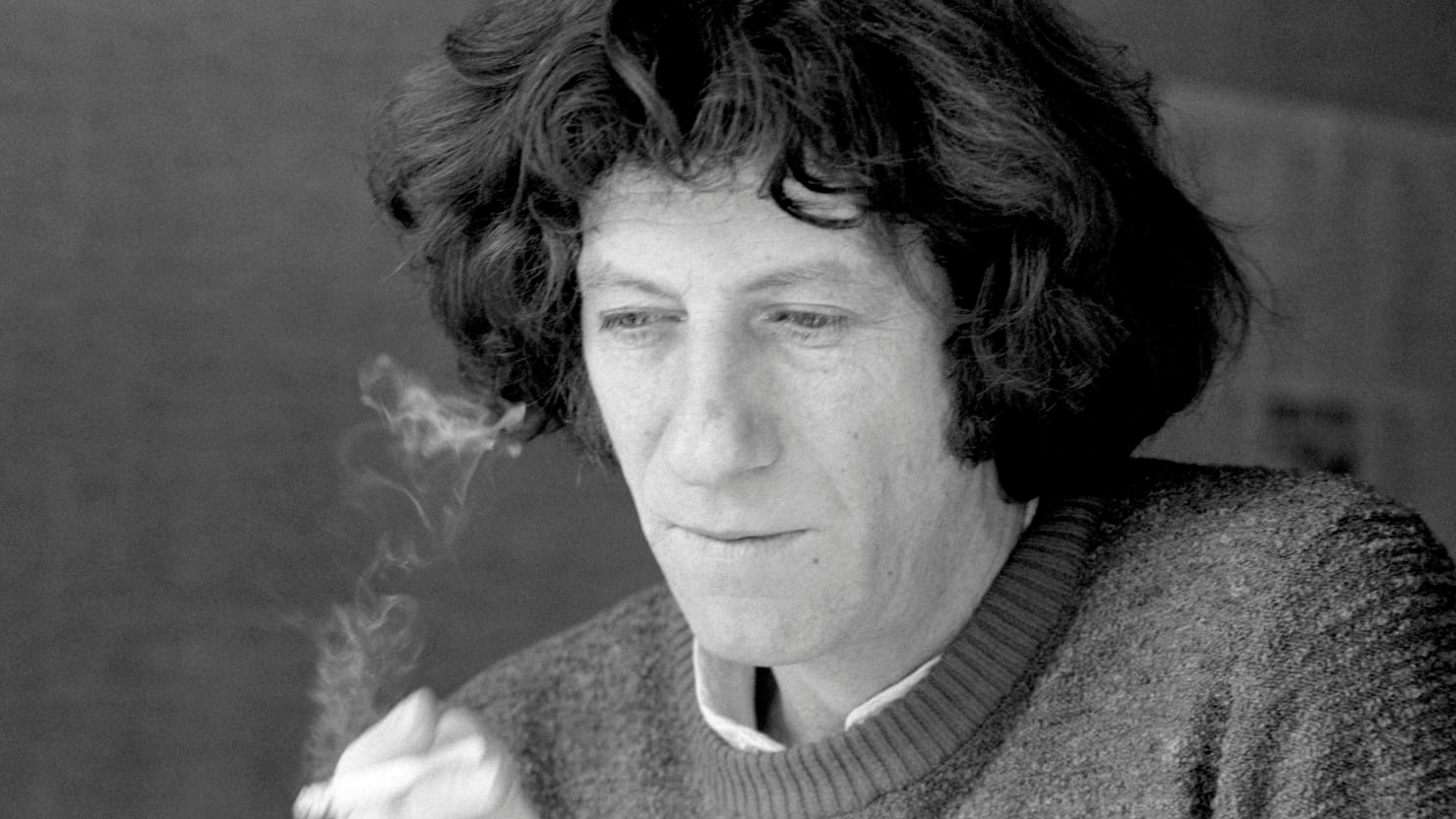 Postmodernismus
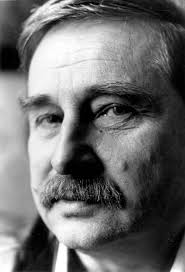 Milorad Pavić
Chazarský slovník
Krajina maľovaná čajom (SK)
Vnitřní strana větru
David Albahari
Svetislav Basara
Marko Šelić
Vladimir Kecmanović
Radoslav Petković
Zoran Ćirić: Hobo
Srbská kinematografie
ve 20. stol. rozvoj v rámci jugoslávské kinematografie
“pražská škola” – filmaři se vzděláním z pražské FAMU
Emir Kusturica
od r. 1991 “samostatná”
spolupráce s jinými regionálními kinematografiemi
herci často hrají členy jiných etnik
tématika života během a po válce
Dragan Bjelogrlić
Sergej Trifunović (h)
Srđan Todorović (h)
Nejlepší srbské filmy dle ČSFD
Kdo to tam zpívá (Ko to tamo peva), Slobodan Šijan, 1980
Dům k pověšení (Dom za vešanje), Emir Kusturica, 1988
Underground, Emir Kusturica, 1995
Černá kočka, bílý kocour (Crna mačka, beli mačor) Emir Kusturica, 1998
Hezké vesnice hezky hoří (Lepa sela lepo gore), Srđan Dragojević, 1996
Sud prachu (Bure baruta), Goran Paskaljević, 1998
Život je zázrak (Život je čudo), Emir Kusturica, 2004
Otec na služební cestě (Otac na službenom putu), Emir Kusturica, 1985
Parade (Parada), Srđan Dragojević, 2011
Vzpomínáš na Dolly Bell? (Sjećaš li se Dolly Bell?), Emir Kusturica, 1981
Další výrazné či úspěšné filmy
Turné (Turneja), Goran Marković, 2008
Montevideo, cesta za snem (Montevideo, Bog te video), Dragan Bjelogrlić, 2010
Srbský film (Srpski film), Srđan Spasojević, 2010 
https://www.advojka.cz/archiv/2011/2/newborn-porn 
Rány (Rane), Srđan Dragojević, 1998
Velimir “Bata” Živojinović
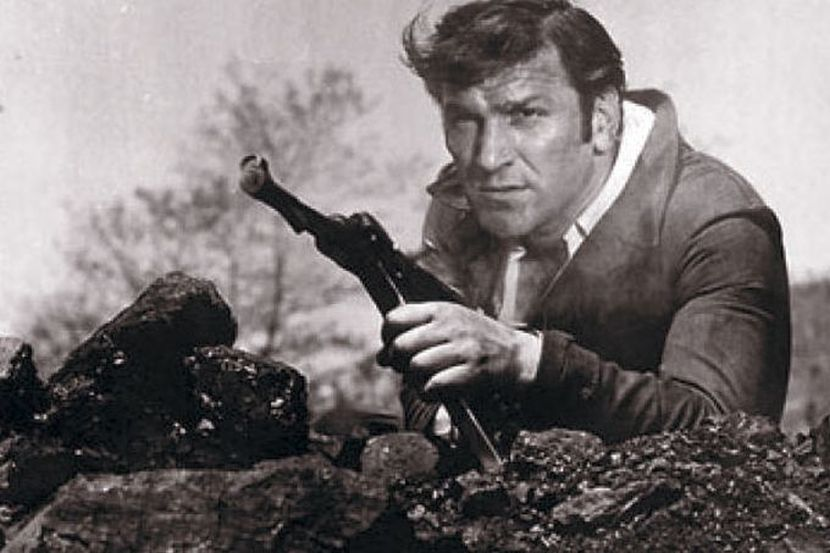 Dragan Nikolić
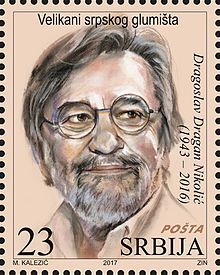 Sergej Trifunović, Srđan Todorović
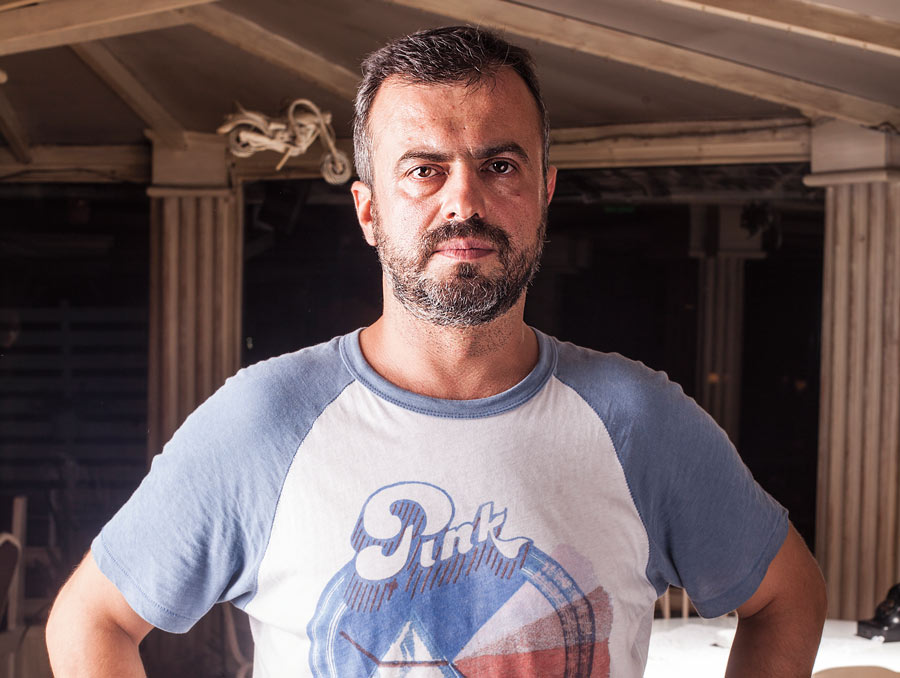 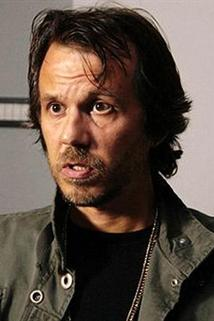 Mira Banjac, Mirjana Karanović
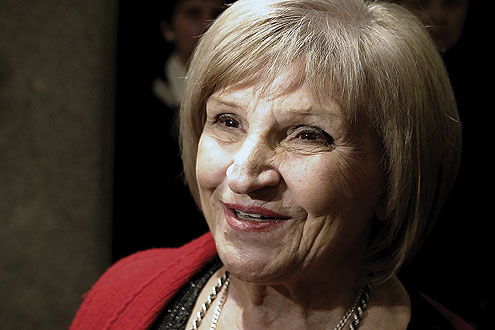 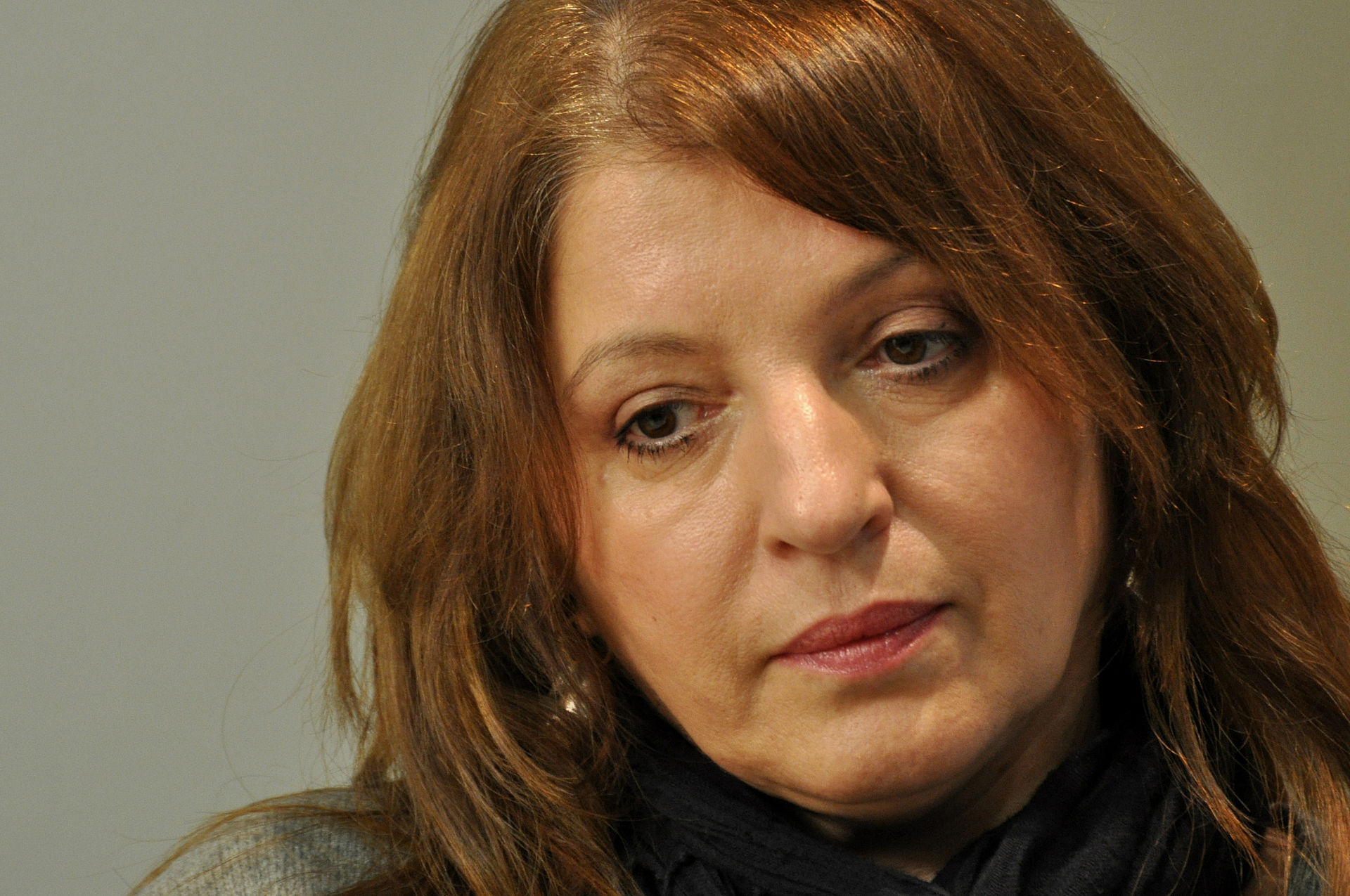